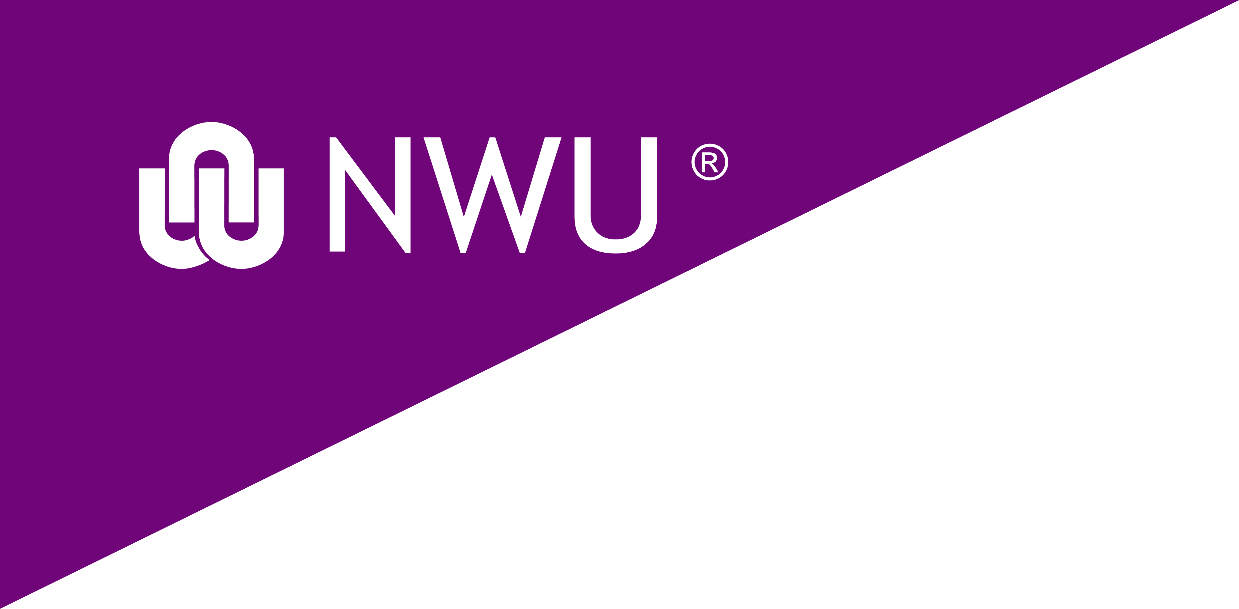 The implementation of legislation that guides service delivery to child headed households: A Social work perspective

M Mkavele
E Simeon De Jager
R Mokwele
Presenter: Dr Elzahne Simeon De Jager
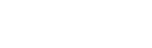 Background
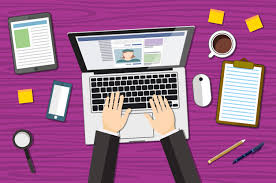 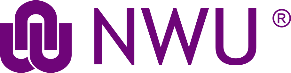 This exploration specifically focused on Sections 137 of the Children’s Amendments Act, no 41 of 2007 which prescribes the preferred implementation of the following social work services to child headed households.
How to classify households as child headed.
How to appoint a supervising adult.
What the role of the supervising adult is.
How to administer the social grant. 
How to establish alternative care options for children in child headed households.
How to handle children with special needs within a child headed household.
What challenges do social workers experience in service delivery to child headed households?
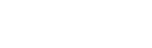 Background
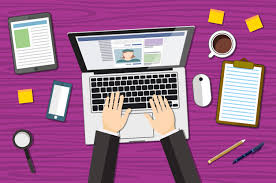 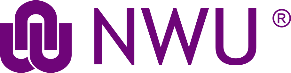 Background/ Challenges
The literature also confirmed other challenges which includes increased responsibility to care for sick family members;  dealing with the stigma of family members being sick or passed away due to HIV/AIDS, poor employability because they did not attend school; the lack of grief support; increased risk of starvation and malnutrition; poor and unsafe housing, poor school performance; inadequate access to medical care, risk of being abused and the sexual exploitation of girls, poverty and lack of parental care (Dube, 2005; Evans & Becker, 2009; Foster, 2014;  Khoza & Mokwena, 2016; Ngconjana et al., 2017; Phillips, 2012).
Good guidelines in terms of legislation.
Implementation thereof remain a challenge.
No scientific research could be found on the implementation of legislation that guides service delivery to child headed households.
Research Question

The research question was: ‘What are the views of social workers regarding the implementation of Section 137 of the Children’s Amendment Act, 41 of 2007 that regulates services to child headed households?
Research approach and design

This study was qualitative in nature and followed an explorative and descriptive design.
Ethical aspects
Legal authorisation  was obtained from DSD Head office in  Gauteng as well as ethical approval from the NWU ethical committee (ethical clearance number NWU-00153-21-A1, to continue with the research 
Informed consent received from participants
Sampling
The sample consisted of twenty social workers from the DSD’s in Gauteng who work with child headed households.
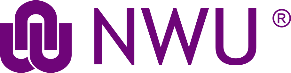 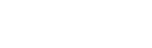 Data gathering
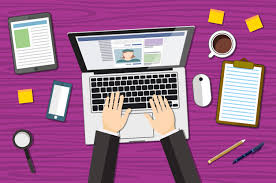 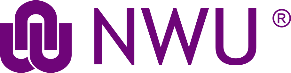 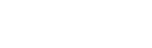 DATA ANALYSIS
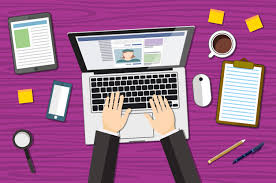 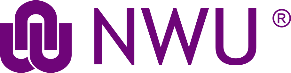 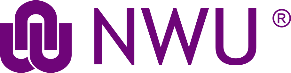 THEME 1: CLASSIFICATION OF CHILD HEADED HOUSEHOLDS
Subtheme 1.1Policies and legislation
From the participants’ responses it is evident that the Children’s Amendment Act 41 of 2007 guided them in their classification of child headed household. Some of the main criteria included the age of the children. Some social workers identified cases where children are younger than 16 years although the criteria for age is 16 years and older. They also take into account other home circumstances like abandonment, ill parents, and parents that are deceased.
Participant A stated: “I think in everything that we do we are guided by the law of our country, in this case it will be our Children’s Act, according to Children’s Act, it classifies that a child headed household, as where a child who is over the age of 16 that has assumed the role of a caregiver provided that the parent or the care giver is terminally ill, or had abandoned the children”.
Participant A stated: “We use the guidelines in the Children’s Act to help us to identify a child headed household”.
SUBTHEME: 1.2 Children assuming parental responsibilities
All participants confirmed that in a child headed household, the assumptions of parental responsibilities by the child are common. They stated the reasons as follows:
Participant G said: “CHH is a home whereby a child under the age of 16 is the one that is taking care of his or other siblings and there is no adult”.
Participant E responded by saying: “Normally, the oldest child is the one who take responsibility for the younger ones”.
Participant I said: “Some of these parents have died of HIV/AIDS, others just abandoned their children, so the eldest child have to take the role as the adult in the house”.
Theme 2: Procedure for appointing supervising adults
Section 137 (2) of the Children’s Amendment Act, 41 of 2007, states that once a household is recognized as a child headed household, the household should function under the general supervision of an adult supervisor. The Act specifically states the following: “A child headed household must function under the general supervision of an adult designated by (a) a children's court; or (b) an organ of state or a non-governmental organisation determined by the provincial head of social development”. A social worker is responsible to execute this process

All participants indicated that they are aware of the appointment of a supervising adult that should take place, but some participants indicated that they need more clear guidelines on who this should be and some also indicated that they sometimes struggle to find people in the community to commit to this
Participant G said: “We struggle to find people to this this, and sometimes they say yes but do not do what is expected of them”.
Theme 3: The role of the supervising adult
Section 137 (3) of the Amended Act 41 of 2007 states that the supervising adult must (a) perform the duties as prescribed in relation to the household; and (b) be a fit and proper person to supervise a child headed household. They identified the following as important roles of the supervising adult, providing in the children’s basic needs such as food security, educational support, house management, budgeting. Some examples of their responses include the following:
Most of the participants indicated that this is not happening in Practice
Participant H said: “The supervising adult make lots of promises, but sometimes when we talk to the children, they say the supervising adult did not visit in a long time for ecxample”.
Participant I responded by saying: “Their roles are clear, but for some reason they don’t do it”.
Participant J said: “We can tell them what do to, but in the end they need proper training”.
THEME 4: ADMINISTRATION OF SOCIAL GRANTS:
Subtheme 4.1: Assistance with application for social grants
We as social workers have to assist them to apply for the social grant.
Subtheme 4.2: Supervising correct usage of social grant
They misuse the money
Subtheme 4.3: Financial management/advise for grant/budgeting
They need guidance and training on finance management
Theme 5: Alternative care optionsFoster care
Most participants indicated that there are alternative care options for child headed households considered. Most the participants indicated foster care is one of the alternative care options which they often explore for children in child headed households, however not enough children in child headed households are placed in foster care. The findings showed that foster care is the most often applied option of alternative care for child headed households in South Africa. Within the prescribed child headed household, foster care is the favoured option of substitute care for a child who cannot stay with his or her biological family. Other options are to place the child in a place of safety. Below are examples of the participants’ responses.
We have the option to consider a foster care placement
Sometimes we struggle to place the children in foster care due to lack of documents
I believe that a  foster care placement is a better form of alternative care for these children but for some reason these children are not placed in foster care
THEME 6. SERVICES RENDERED TO CHILDREN WITH SPECIAL NEEDS IN CHILD HEADED HOUSEHOLDS:
Most of the participants felt that assessment of needs is also one of the important services when helping children with special needs.
Need more training on available services for children with special needs
We know the importance of services for children with special needs, but the services are not always available or accessible
Theme 7: Challenges faced by social workers
No social work opportunities for Act amendments
The findings demonstrated that the participants do not get opportunities to participate in the amendments of policy and legislation. The participants also indicated that training opportunities (in the new amendments) is a huge limitation. Some of their verbatim responses include the following:
Based on my knowledge I have seen that from time to time the Act has been amended but not everybody gets an opportunity to be trained. I believe that knowledge is power, so if the social workers are not being empowered then it can be a challenge for them, because they won’t be able to render the services, their knowledge will be limited and that will also affect service delivery.
High caseloads
“We have too much work, and we can’t do enough home visits to the child headed households 
Delivery”.
“My cases are too much, sometimes I don’t even get to do what I planned, because my caseload is too high”.
The findings indicated that one of the biggest challenges that the social workers face, is high caseloads.
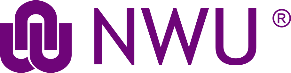 Conclusion
Challenges were identified with regard to the implementation of Section 137 of the Children’s Act and Children’s Amendment Act 41 of 2007 which have a negative impact on services to child headed households. Social Workers identified challenges on the different areas such as the classification of the households; The procedure for appointing supervising adults; the role of the supervising adult; the administration of social grants; alternative care options; assessment of needs; and other challenges that social workers face. These findings can assist to improve social work services to these child headed households .
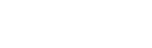 Recommendations
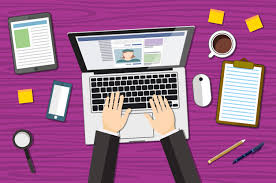 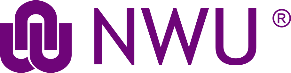 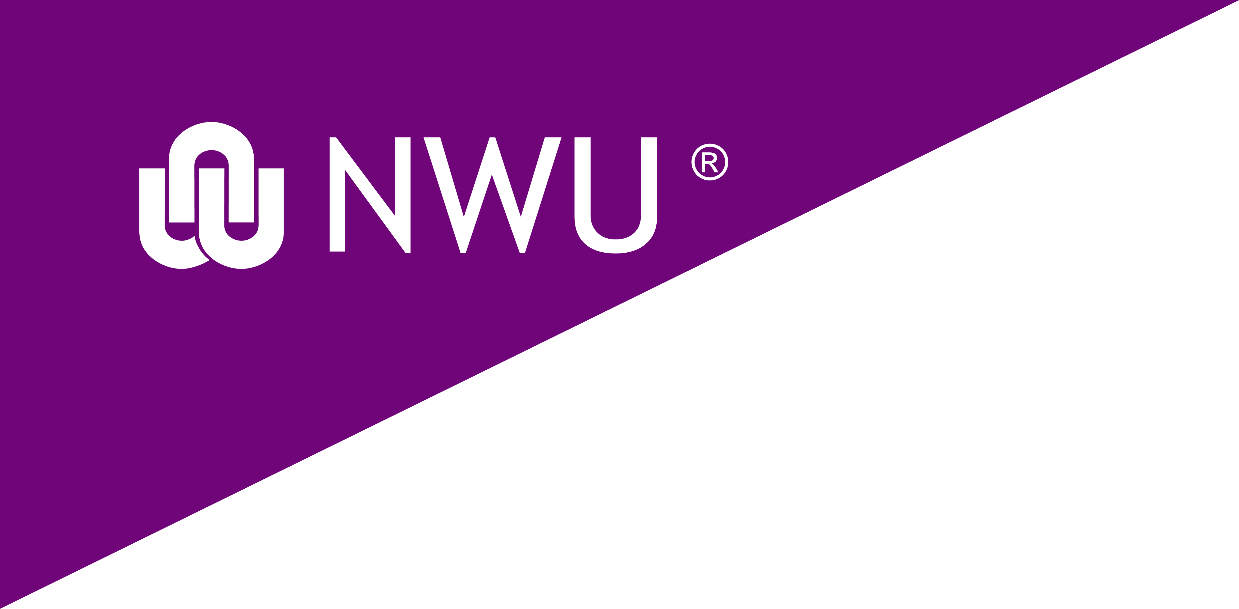